Klinička kineziterapija kod periferne lezije n. facialisa
Lezija nervus facialis
Nervus facijalis je VII kranijalni nerv koji motornim vlaknima inerviše mimičnu muskulaturu, sekretornim parasimpatičkim vlaknima inerviše suzne, podvilične i podjezične pljuvačne žlezde, a gustativnim vlaknima obezbeđuje osećaj ukusa za prednje 2/3 jezika
Motorno jedro n. facijalisa nalazi se u ponsu, po izlaski iz moždanog stabla prolazi kroz pontocerebelarni ugao, ulazi u Falopijev kanal u petroznoj kosti i izlazi kroz stilomastoidni otvor ispod uva, gde se grana i inerviše mišiće lica
Lezija nervus facialis
Najčešće nastaju zbog: 
Povreda i oboljenja nervnog stabla u nivou stilomastoidnog otvora i ili u facijalnom kanalu
Prelom kostiju
Zapaljenje srednjeg uva
Virusne infekcije
Tumori u pontocerebelarnom uglu
Hirurške intervencije
Prehlada – paralysis a frigore
Spazam a. stylomastoideae
Nervus facijalis
Bellova paraliza facijalisa
Asimetrična oduzetost mimične muskulature
Izbrisane bore na čelu sa oštećene strane
Oko više otvoreno i nevoljno suzi (epiphora)
Nedovoljno se zatvara (lagophtalmus)
Izbrisana nazolabijalna brazda
Pad komisure usana na oduzetoj strani
Bellov fenomen-oko pri zatvaranju skreće na naviše i upolje zbog očuvanosti mišića pokretača očnog bulbusa
Anamneza
Osnovne varijable:
Inicijali pacijenta
Godine starosti pacijenta
Evaluacija tegoba
Dosadašnji tok oboljenja
Dosadašnja dijagnostika
Preduzete terapijske mere
Korišćene metode funkcionalne evaluacije
Pregled fizioterapeuta
Observacija
Palpacija
Analiza tonusa
Analiza mišićne snage
Analiza obima pokreta
Analiza trofike
Fukcionalna procena kroz specifične testove
PREGLED
Inspekcijskim pregledom se zaključuje da bolesnik pokazuje asimetriju mimičnih pokreta kao što su: 
-  zaostajanje ugla usana pri smejanju, 
-  nabiranje kože čela na jednoj strani, 
-  nemogućnost čvrstog zatvaranja očiju, 
-  pokazivajne zuba, pokušaj zviždanja, 
 - suzenje jednog oka, nekontrolisano ispuštanje pljuvačke. 
Ređe treptanje jednog oka ili nepotpuno zatvaranje pri žmurenju
Elektrodijagnostički postupci
Klasična elektrodijagnostika
Hronaksimetrija
Kriva intezite/vreme.
Elektromigrafija 
Elektroneurografija
Procena funkcionalnog stanja
Ispitivanje facijalnog izraza i subjektivnih smetnji pacijenta
Ispitivanje snage facijalne muskulature
Procena elastičnosti mekih tkiva lica
Registrovanje patoloških sinkinezija
Ispitivanje mišićne snage MMT
,,0” – nema kontrakcije
,,1” – kontrakcija vidljiva okom
,,3” – postoji pokret nepotpune amplitude
,,5” – pokret pune amplitude
MMT treba da obuhvati sledeće mišiće
M. Frontalis
M. Corrugator supercili
M. Procerius
M. Orbicularis oculis
M. Nasalis
M. Orbicularis oris
M. Quadratus labii sup
M. Levator anguli oris
M. Zygomaticus major
M.risorius
M. Buccinator
M. Quadratus labii inf
M. Triangularis
M. Mentalis
M. Platysma
Procena elastičnosti mekih tkiva
Kod dugotrajnih paraliza n. facijalisa mesec ili dva mišići atrofiraju i fibrozno degenerišu
Mišići gube elastičnost i dolazi do skraćenja, odnosno kontraktura
Kontrakture mogu da nam daju lažnu kliničku sliku
Registrovanje patoloških sinkinezije
Sinkinezije su patološki udruženi pokreti koji se pojavljuju na stereotipan način
Npr: 
pri govoru dolazi do treptaja oka
Podizanje obrve izaziva podizanje ugla usana
Razlozi nastanka sinkinezija:
1. heterogena inervacija – pogrešno urastanje regenerisanog nerva u mišićne strukture
2. stvaranje džinovskih motornih jedinica koje nemaju preciznu funkciju i selektivnost motorne pokretljivosti
ZADACI KINEZITERAPIJE:
Očuvanje i povećanje elastičnosti mekih tkiva lica
Stimulacija motorne aktivnosti oduzetih mišića
Očuvanje šeme pokreta lica
Jačanje oslabljenih paretičnih mišića 
Obuka selektivnih pokreta-razdvajanje pataloških sinergija
Uključivanje grupnih izražajnih pokreta mimike
METODE KINEZITERAPIJE:
PASIVNO ISTEZANJE MEKIH TKIVA LICA
PASIVNE VEŽBE SA VOLJNIM UČEŠĆEM PACIJENTA
AKTIVNO POTPOMOGNUTE VEŽBE
AKTIVNE VEŽBE
VEŽBE RELAKSACIJE
VEŽBE KORDINACIJE
Metode kineziterapije
Istezanje se sprovodi duž mišićnog tela, od koštanog ka mekom pripoju
Aferencija iz paretičnih mišića se stimuliše pasivnim vežbama što omogućava očuvanje šeme pokreta
Vežbe ispred ogledala
Pacijent aktivira mišiće zdrave strane dok terapeut izvodi simetričan pokret kroz pasivne vežbe
Pri pojavi inervacije dolazi do povećanja mišićnog tonusa, ocena 1, počinje se sa aktivno podpomognutim vežbama (2-3, 4-6)
Metode kineziterapije
Davanje otpora mišićima zdrave strane služi kao osnov za stimulaciju slabih mišića
Kod mišićne ocene 3 dodaje se otpor aktivnim vežbama i na bolesnoj strani lica (4-5)
Grupni izražajni pokreti (smeh, zviždanje, treptanje oba oka, razne grimase)
U slučaju pojave patoloških sinkinezija, selektivna kontrola se uspostavlja kroz mišićnu relaksaciju mišićnih grupa koje su nepotrebne u datom pokretu
PNF – primer 1.
M. Frontalis 
Naredba - Podignite   obrve , gore, gledajte  pogledom  iznenađenja, naberite kožu čela. 
Mišić povlači  galeu  aponeuroticu prema dolje, tj. stvaraju se transverzalni nabori.
Inervacija – rami temporales
Otpor terapeuta na čelu je kaudalno i medijalno. Taj pokret  radi se sa otvaranjem  očiju.
On  se pojačava ekstenzijom  vrata.
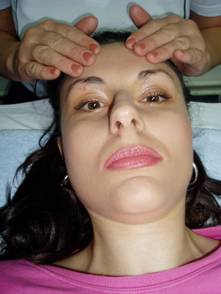 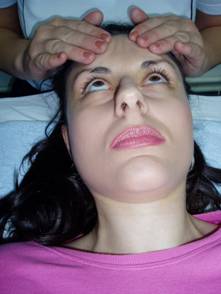 PNF – primer 2.
M. Corrugator 
Naredba  -  Namrštite i  spustite obrve dole.
Mišić povlači obrve u smeru dole i medijalno.
Inervacija – rami temporales.
Otpor je upravo iznad  obrva  dijagonalno i  kranijalno, u lateralnom smeru.
Pokret  pacijent  radi uz zatvaranje očiju.
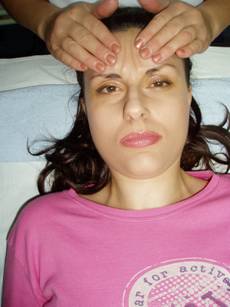 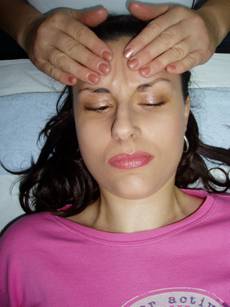 PNF – primer 3.
M. Orbicularis  Oculi
Naredba  - Zatvorite  oči
Funkcija gornjeg dela mišića stiska gornji dio očnog kapka, i stvaraju se kožni nabori koji imaju smer od lateralnih strana prema centru orbite.
Inervacija  gornji deo – rami temporales.
Inervacija donji deo - rami zygomatici.
Koristite odvojene vežbe za gornji i donji  kapak.
Dajemo blagi  dijagonalni otpor na kapke i izbegavamo  pritisak na očnu  jabučicu. Pacijent pokret  facilitira fleksijom  vrata.
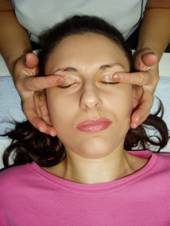 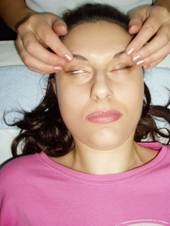 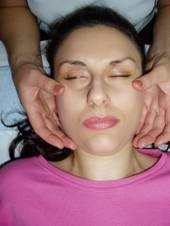 PNF – primer 4.
M. Procerus
Naredba-  Naboraj  svoj  nos.
Primenite otpor tik uz  nozdrvu.
Taj mišić radi sa m. corugatorom i  mišićima  koji zatvaraju  oči.
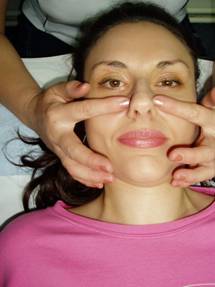 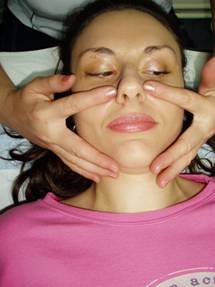 PNF – primer 5.
M. Risorius  i  M.  Zygomaticus   Major
Naredba –Nasmeši  se (zatvorenih  usta)
Podizanje lateralnih uglova usana gore - Zygomaticus
Inervacija – rami zygomatici.
Povlačenje usana lateralno-Risorius
Inervacija - ramus marginalis mandibulae.
Otpor  primenite na uglove usta medijalno i lagano kaudalno.
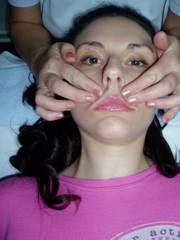 PNF – primer 6.
M. Orbicularis  Oris
Naredba- napućite usne za zviždanje ili poljubac. Izgovarajte  glasove  «ph»  zajedno ili glas «f». Koncentrično zatvaranje usana.
Inervacija - rami buccales
Otpor  dajete lateralno i gore na gornjoj  usni  i lateralno i dole na donjoj usni pritiskom od sredine usana.
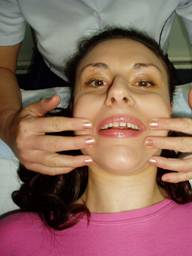 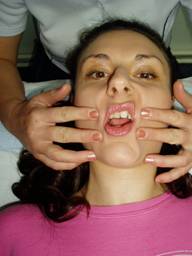 PNF – primjer 7.
M. Buccinator
Naredba – Usisajte  obraze i  povucite jezik unutra.
-kompresija usana s povlačenjem od lateralno (gašenje sveće i duvanje balona).
Inervacija – rami biccales.
Primenite otpor na unutrašnju  površinu obraza sa štapićima.
Taj otpor može biti dijagonalan prema gore ili dole ili prema  spolja.
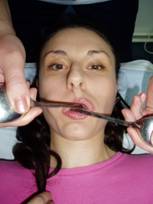 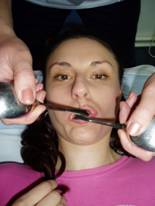 PNF – primer 8.
M. Platysma
Naredba - Povucite  bradu  dole.
Otpor dajete  ispod  brade kako bi sprečili  otvaranje usta.
Otpor  može  biti  dijagonalan  ili direktno na donjoj  strani  kao na slici.
Otpor na fleksiju  vrata pomaže aktivnost.